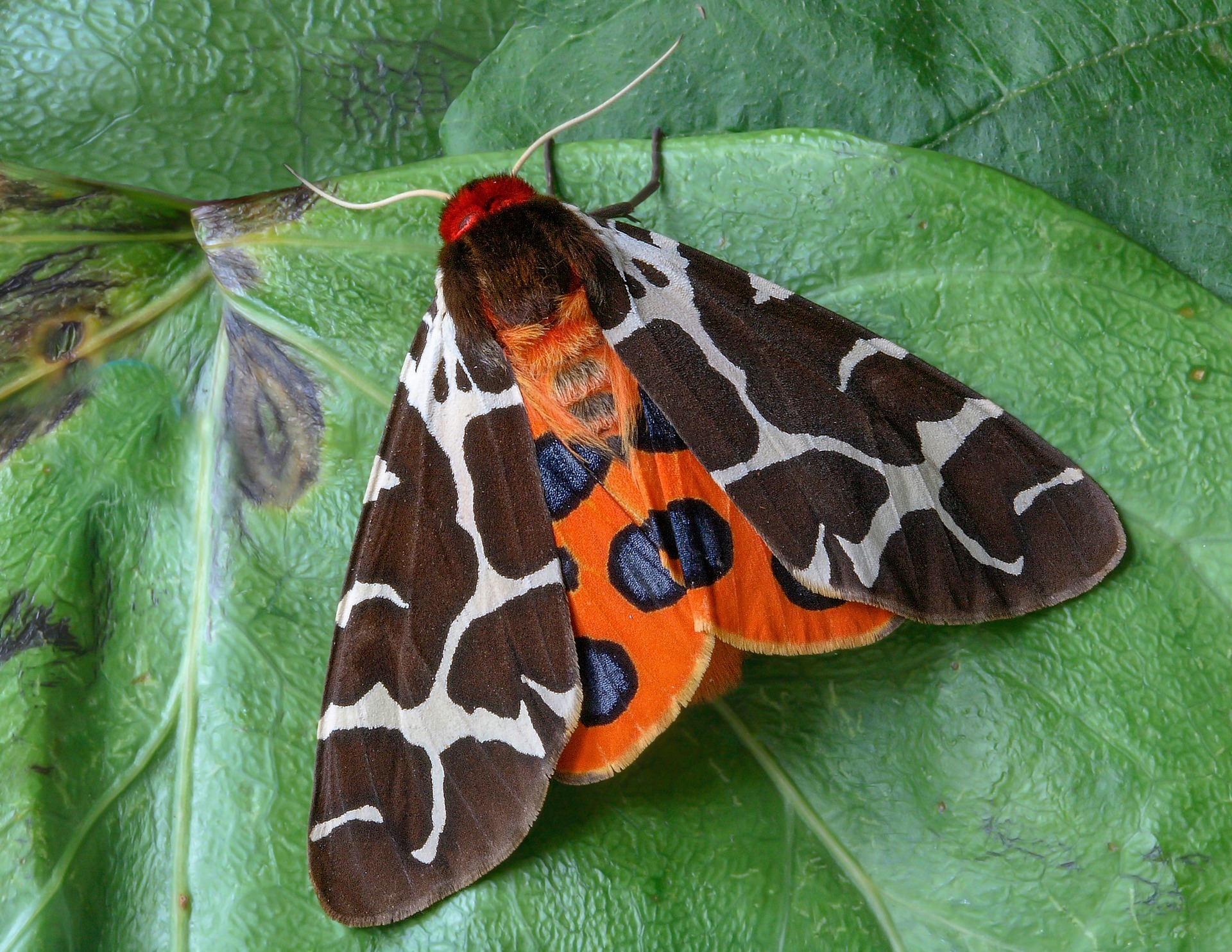 LINK advocacy training 2024
Session 1:
Introduction to advocacy
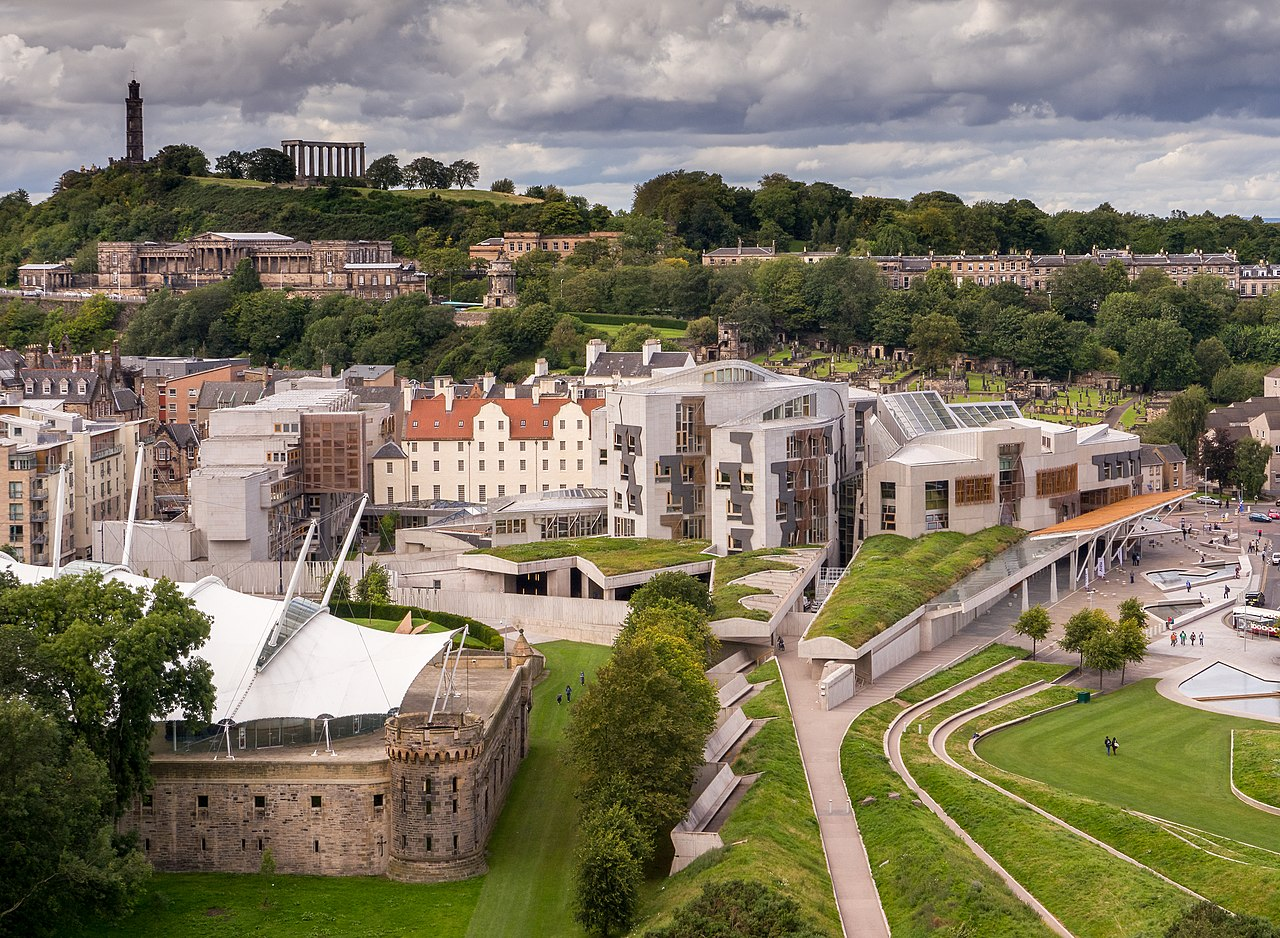 The basics…
129 MSPs elected – 73 constituency, 56 regional list

Cabinet Secretaries and Ministers form the Scottish Government

Other MSPs scrutinise the Government, including through Committee system
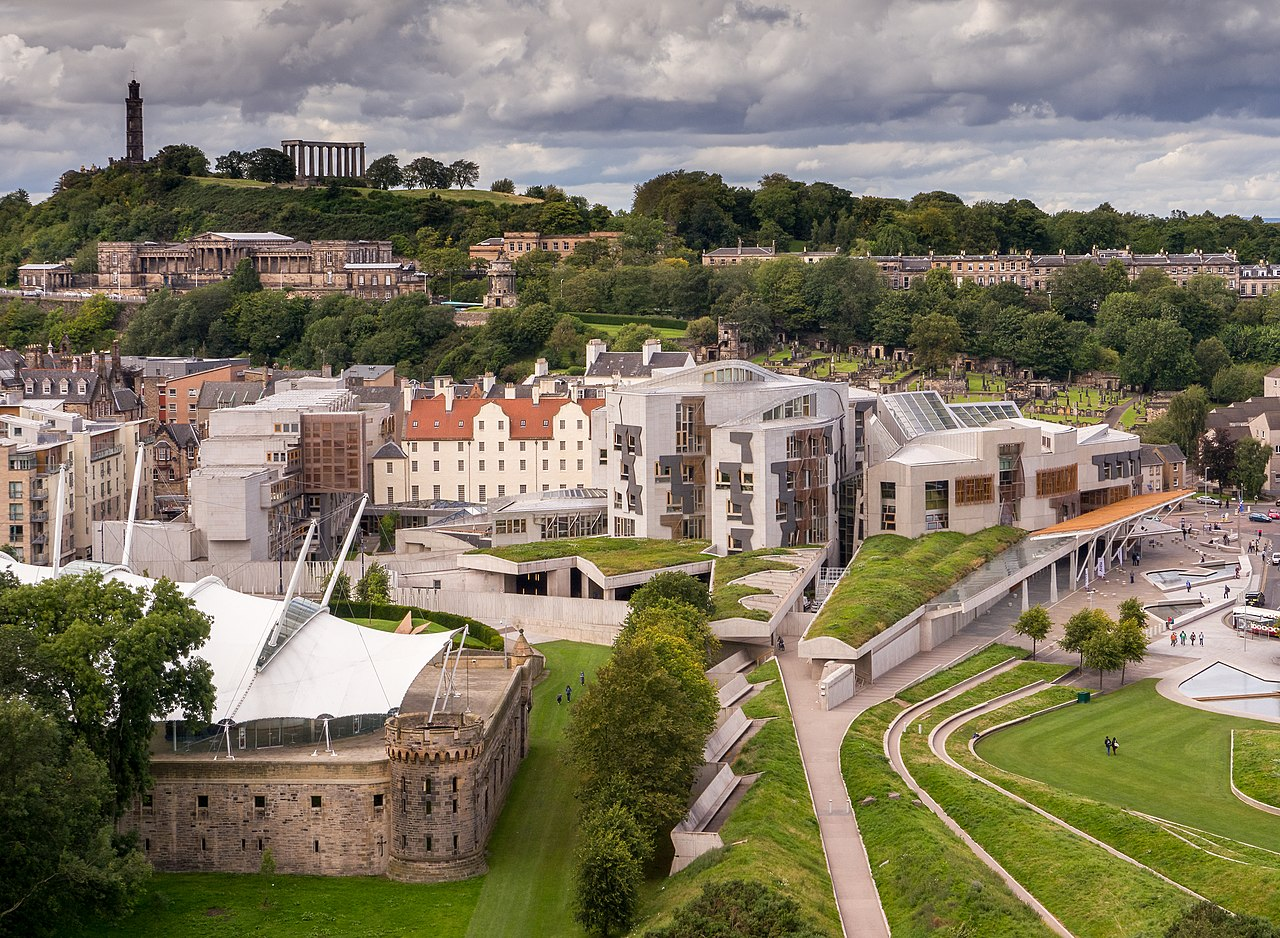 The basics…
129 MSPs elected – 73 constituency, 56 regional list

Cabinet Secretaries and Ministers form the Scottish Government

Other MSPs scrutinise the Government, including through Committee system
Parliament
Government
Public bodies
Parliament
Government
Public bodies
Approve legislation and budgets

Scrutinise the Scottish Government
Propose legislation and budgets

Responsible for day to day running of public services
Deliver public services 

Accountable but arms-length of Ministers
Parliament
Government
Public bodies
Rural Affairs and Islands Committee

Net Zero, Energy and Transport Committee
Mairi Gougeon MSP
Cabinet Secretary for Rural Affairs, Land Reform and Islands

Mairi McAllan MSP
Cabinet Secretary for Net Zero and Energy

Jim Fairlie MSPMinister for Agriculture and Connectivity

Gillian Martin MSP
Minister for Climate Action
NatureScot

Scottish Environment Protection Agency (SEPA)

Forestry and Land Scotland

Scottish Forestry

Cairngorms National Park Authority

Loch Lomond and The Trossachs National Park Authority

Environmental Standards Scotland
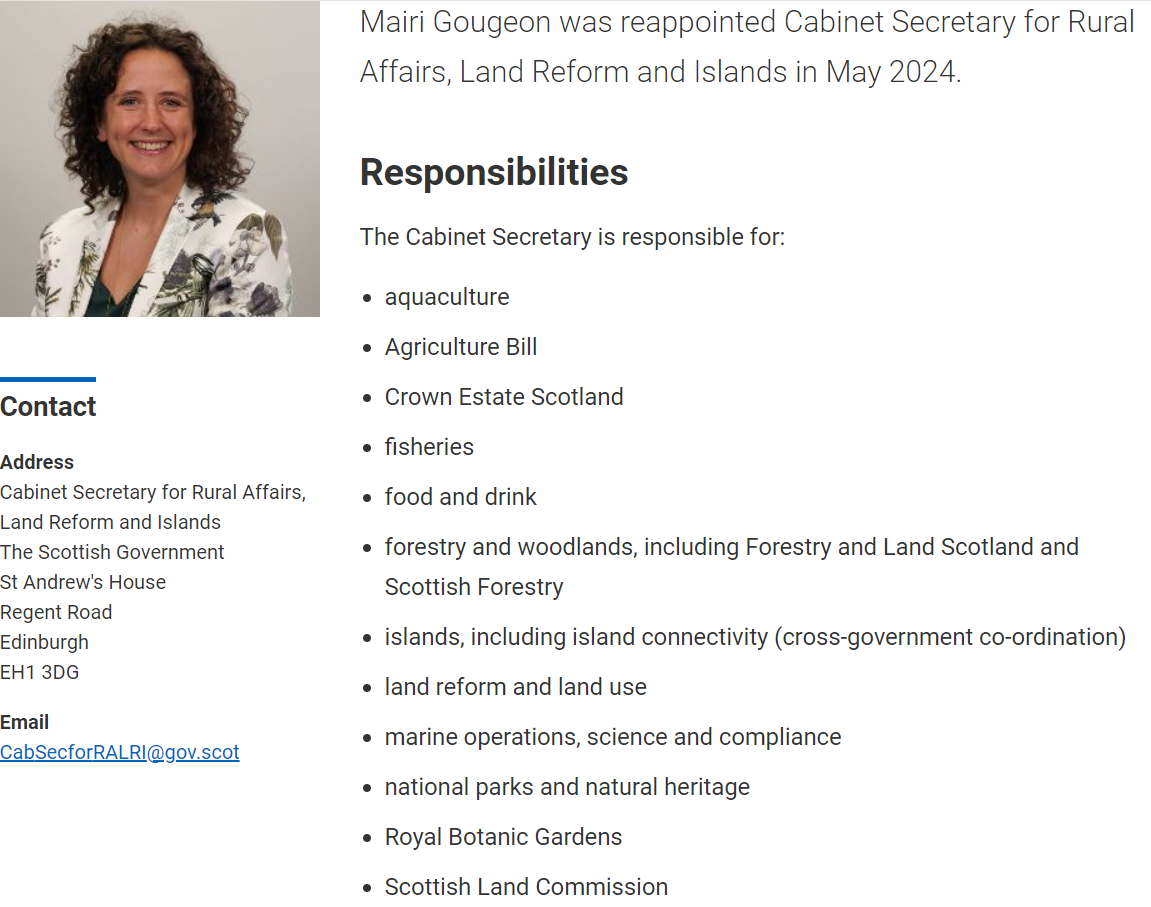 Priorities are set out in the Programme for Government each September.

Ministers operate under collective responsibility.

Most engagement with government will be reactive (e.g. responding to consultations).

But as stakeholders we do have access – and approaches such as site visits can be effective ways of raising issues. 

LINK have regular meetings with key Ministers where members can raise issues.
Influencing government + ministers
Current issues
Opposition and backbench MSPs play an important role in scrutinising government.

Engaging with MSPs can be an effective way of putting pressure on the government or raising the profile of issues. 

MSPs will be most likely to engage if they have a committee or portfolio interest, or the issue has relevance in their constituency. 

Nature Champions scheme builds prominence of nature across parliament. 

We can ask MSPs to do things! (Motions, PQs, etc.)
Influencing Other MSPs
What can Backbench msps do?
What are they?

MSPs can submit written questions at any time, or ask oral questions in the chamber. 

“To ask the Scottish Government…”

Why use them?

Puts information into public domain

Can access new stats/info

Can (quietly) get issues on agenda of Ministers + officials

Downsides?

Written questions can take up to 20 working days to be answered.

Answers aren’t always useful!
Parliamentary questions
What are they?

Written statements submitted by MSPs to express a view on a topic, which other MSPs can sign

Why use them?

MSPs use motions to express views or highlight local issues

Some motions can be submitted for debate

Can help identify friendly MSPs

Downsides?

Not very effective advocacy tools (unless drafted for Members’ Business)

Strange format for those unfamiliar
Motions
What are they?

The Parliament regularly debates, and then votes on, motions proposed by the government or opposition parties. 

Members’ Business debates are lower profile and aren’t voted on – but require a Government response. 

Why use them?

Highest profile activity in parliament (alongside FMQs)

Briefing MSPs for debates can be useful way of having our arguments heard

Members’ Business can raise our issues directly – even the niche

Downsides?

Short timescale for knowing what issues will be debated
debates
What are they?

MSPs can choose to start or join cross-party groups, where MSPs and outside organisations or individuals regularly discuss issues. 

LINK involved in 2 – the CPG on Nature and Climate, and the CPG on Circular Economy. 

Why use them?

Direct access to MSPs with particular interest in your topic

Chance for cross-party engagement in more educational atmosphere than parliament. 

Downsides?

Only as good as the work that goes into them

Don’t expect massive turn-out
Cross-party groups
Lobbying register
Remember – some advocacy with MSPs, Ministers, or Special Advisors needs to be recorded on the Lobbying Register. 

If you don’t know if this applies to you, check lobbying.scot
Q&A
Nora Casey, Parliamentary Officer, RSPB Scotland
Simon Ritchie, Policy and Advocacy Manager Woodland Trust Scotland
Claudia Beamish, LINK Honorary Fellow and Former MSP